Point grammaire 3
Le présent de l’indicatif (verbe du 2ème et 3ème groupe)
Les verbes pronominaux
La phrase interrogative
Verbe du 1er groupe en –cer et –ger
COMMENCER

Je commence 
Tu commences 
Il commence
Nous commençons 
Vous commencez
Ils commencent
MANGER

Je mange
Tu manges 
Elle mange
Nous mangeons 
Vous mangez
Elles mangent
Les verbes du deuxième groupe
CHOIS IR
Racine suffixe 

Finir, réussir, accomplir, agir, grossir, nourrir, obéir, saisir, réagir, trahir…


Je chois – is
Tu chois – is 
Il /Elle / On chois – it
Nous chois – issons
Vous chois – issez 
Ils / Elles chois – issent
Les verbes du troisième groupe
Verbes qui finissent par
- ir : courir, mourir, ouvrir, sortir, tenir, venir, partir
- oir : devoir, pouvoir, vouloir, savoir, recevoir
- re : boire, croire, dire, faire, écrire, lire, vivre
 -tre / -dre : mettre, attendre, prendre, battre

Être, avoir, aller 


BESCHERELLE : le conjugueur par excellence
Aller
Je vais
Tu vas
Il / Elle / On va
Nous allons
Vous allez 
Ils / Elles vont
Faire
Je fais 
Tu fais
Il / Elle / On fait 
Nous faisons
Vous faites
Ils / Elles font
OUVRIR, COUVIR, RIRE (1 racine)
J’ouvre
Tu ouvres
Il ouvre
Nous ouvrons
Vous ouvrez 
Ils ouvrent
Je cours
Tu cours
Elle court
Nous courons
Vous courez 
Elles courent
Je ris
Tu ris
On rit 
Nous rions
Vous riez
Ils rient
CROIRE, VOIR, OURIR (2 racines)
Je crois
Tu crois
Il croit
Nous croyons 
Vous croyez
Ils croient
Je vois 
Tu vois
Elle voit
Nous voyons
Vous voyez 
Ils voient
Je meurs
Tu meurs
On meurt
Nous mourons
Vous mourez
Ils meurent
METTRE, DORMIR, SAVOIR (2 racines)
Je mets
Tu mets
Il met
Nous mettons
Vous mettez 
Ils mettent
Je dors
Tu dors
Elle dort
Nous dormons
Vous dormez 
Elles dorment
Je sais
Tu sais
On sait
Nous savons 
Vous savez 
Elles savent
DEVOIR, VOULOIR, VENIR, TENIR, PRENDRE (3 racines)
Je dois
Tu dois
Il doit
Nous devons 
Vous devez
Ils doivent
Je veux
Tu veux
Elle veut
Nous voulons
Vous voulez
Ils veulent
Je viens
Tu viens 
On vient
Nous venons
Vous venez
Ils viennent
Je tiens
Tu tiens
Il tient 
Nous tenons 
Vous tenez
Ils tiennent
Je prends
Tu prends
Il prend 
Nous prenons
Vous prenez
Ils prennent
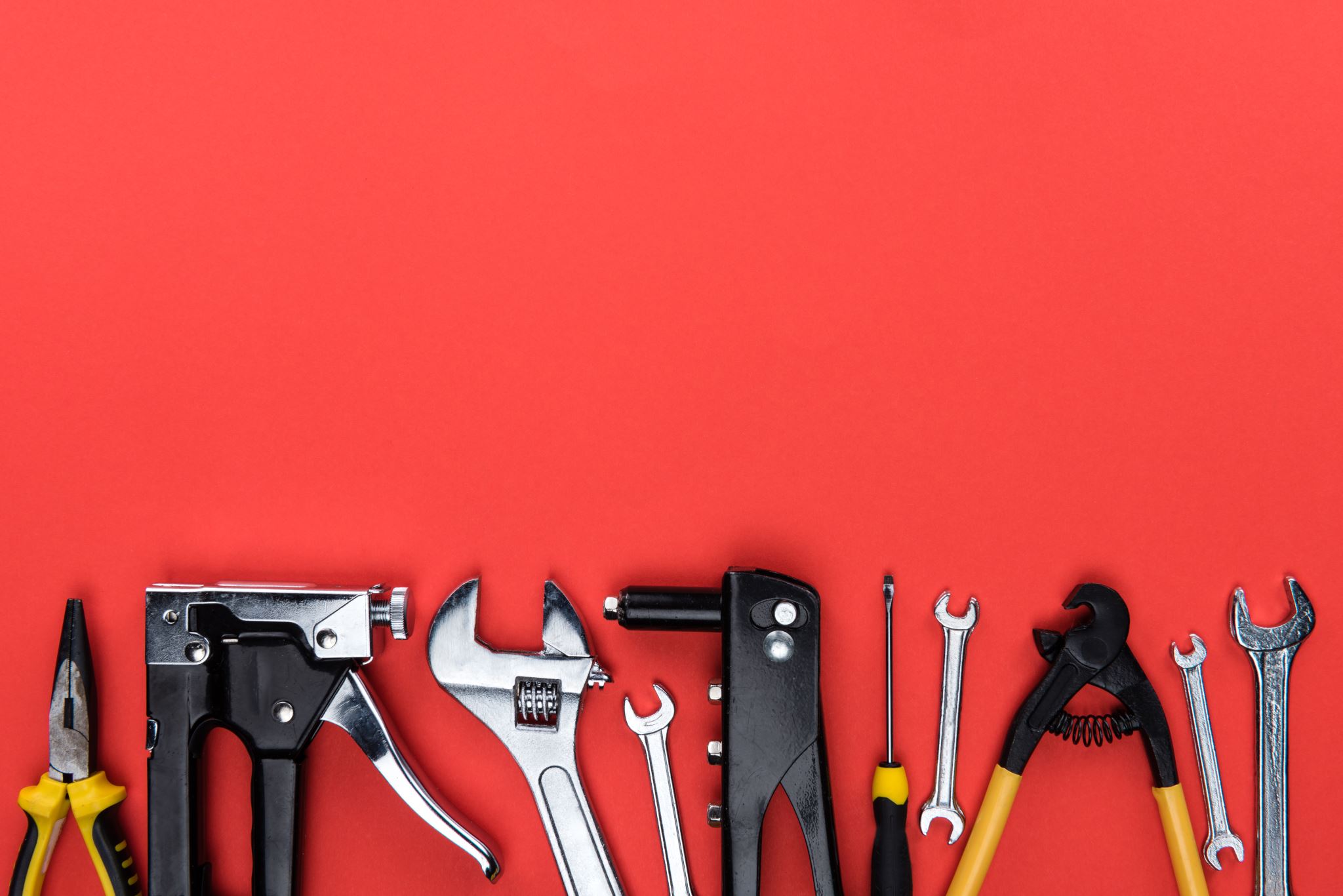 Exercices
Les verbes pronominaux
Se lever

Je me lève
Tu te lèves 
Il / Elle / On se lève
Nous nous levons
Vous vous levez 
Ils / Elles se lèvent
[Speaker Notes: Verbi accompagnati da un pronome per motivi grammaticali (alzarsi, pentirsi), per reciprocità (conoscersi, picchiarsi) per successione temporale (succedersi).]
Verbes pronominaux en français mais pas en italien
Se coucher
Se défier
Se douter
S’échapper
S’écrouler
S’enfuir
S’évanouir
S’exclamer
Se moquer de
Se passer de
Se promener
Se balader
Se taire
Se tromper
Verbes pronominaux en italien mais pas en français
Tomber malade
Grimper
Féliciter
Oublier
Signer
Mériter
Bouger
Fondre
Plonger
Avoir honte
[Speaker Notes: ESERCIZIO: CONIUGARE ALCUNI VERBI DELLE SLIDE PRECEDENTI.]
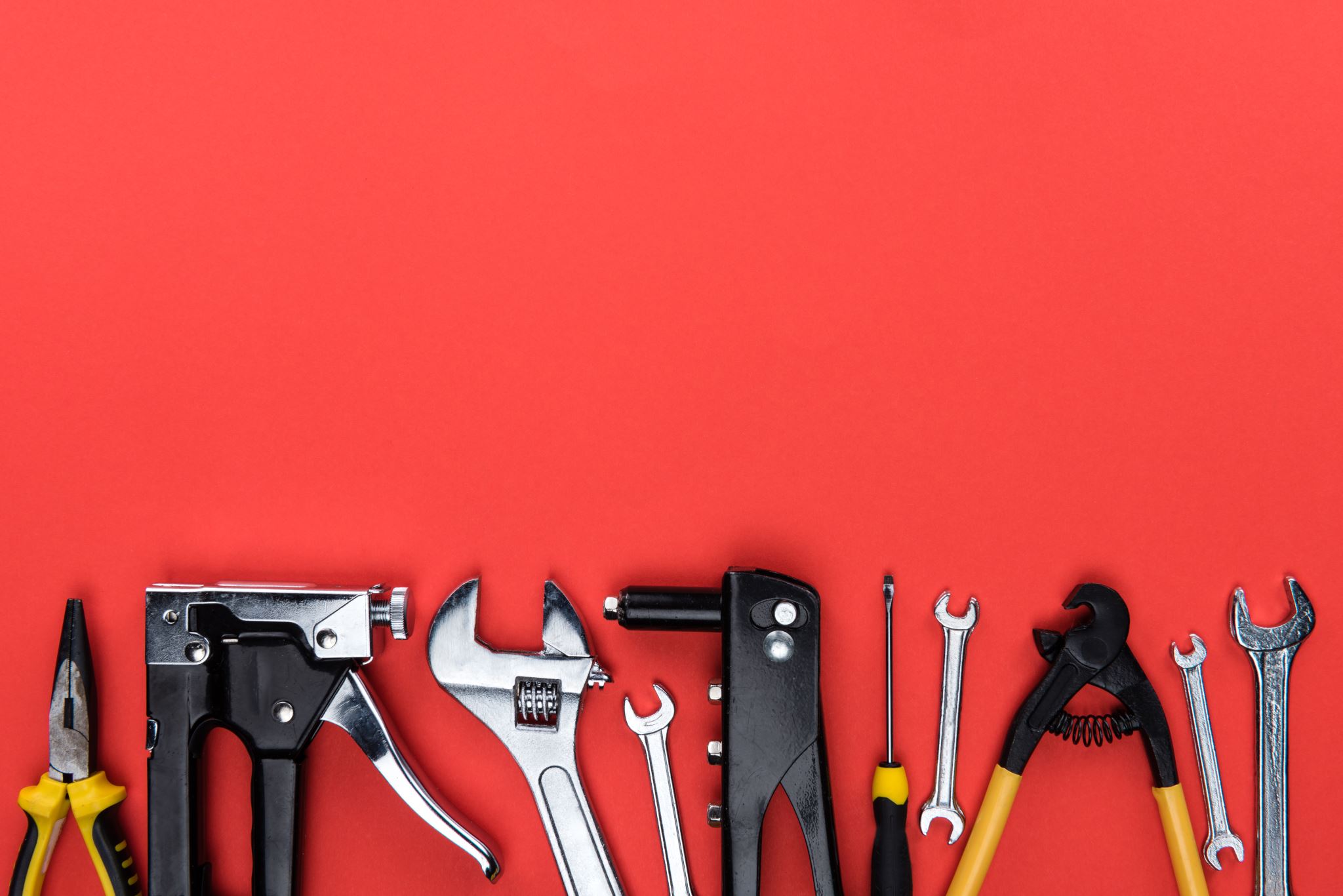 Exercices
La forme interrogative directe (1)
Interrogation totale
Réponse : oui, non, je ne sais pas

Il fait beau aujourd’hui ? Oui, il fait un temps magnifique. 
Est-ce qu’il fait beau aujourd’hui ? 
Fait-il beau aujourd’hui ? 

Tu pars demain ? Non, je pars jeudi. 
Est-ce que tu pars demain ? 
Pars-tu demain? 

Elle va souvent au théâtre ?
Est-ce qu’elle va souvent au théâtre ?
Va-t-elle souvent au théâtre ?
La forme interrogative directe (2)
Interrogation partielle
On répond par une information nouvelle qui répond à : 
Qui (qu’est-ce qui), que (qu’est-ce que), quand, où, comment, pourquoi, combien, préposition +  qui/quoi

Comment tu t’appelles ? / Tu t’appelles comment? Je m’appelle Alex.
Comment est-ce que tu t’appelles ? 
Comment t’appelles-tu ?

Où tu vas ? / Tu vas où ? 
Où est-ce que tu vas ?
Où vas-tu ?

Qui parle ? (le sujet est une personne) 
Qui est-ce qui parle ? 

Que fais-tu ? (l’objet est une chose) 
Qu’est-ce que tu fais ? 
Tu fais quoi ?
La forme interrogative directe négative
Tu ne peux pas manger ? 
Est-ce que tu ne peux pas manger ?
Ne peux-tu pas manger ? 

Si, je peux manger. 

Non, je ne peux pas manger.
Les adjectifs et pronoms interrogatifs
Quel                                  Lequel
Quelle                               Laquelle 
Quels                                Lesquels  
Quelles                             Lesquelles 

Quel livre tu veux lire ? Tu veux lire lequel ? 

Quelles valises sont à toi ? Lesquelles sont à toi ?
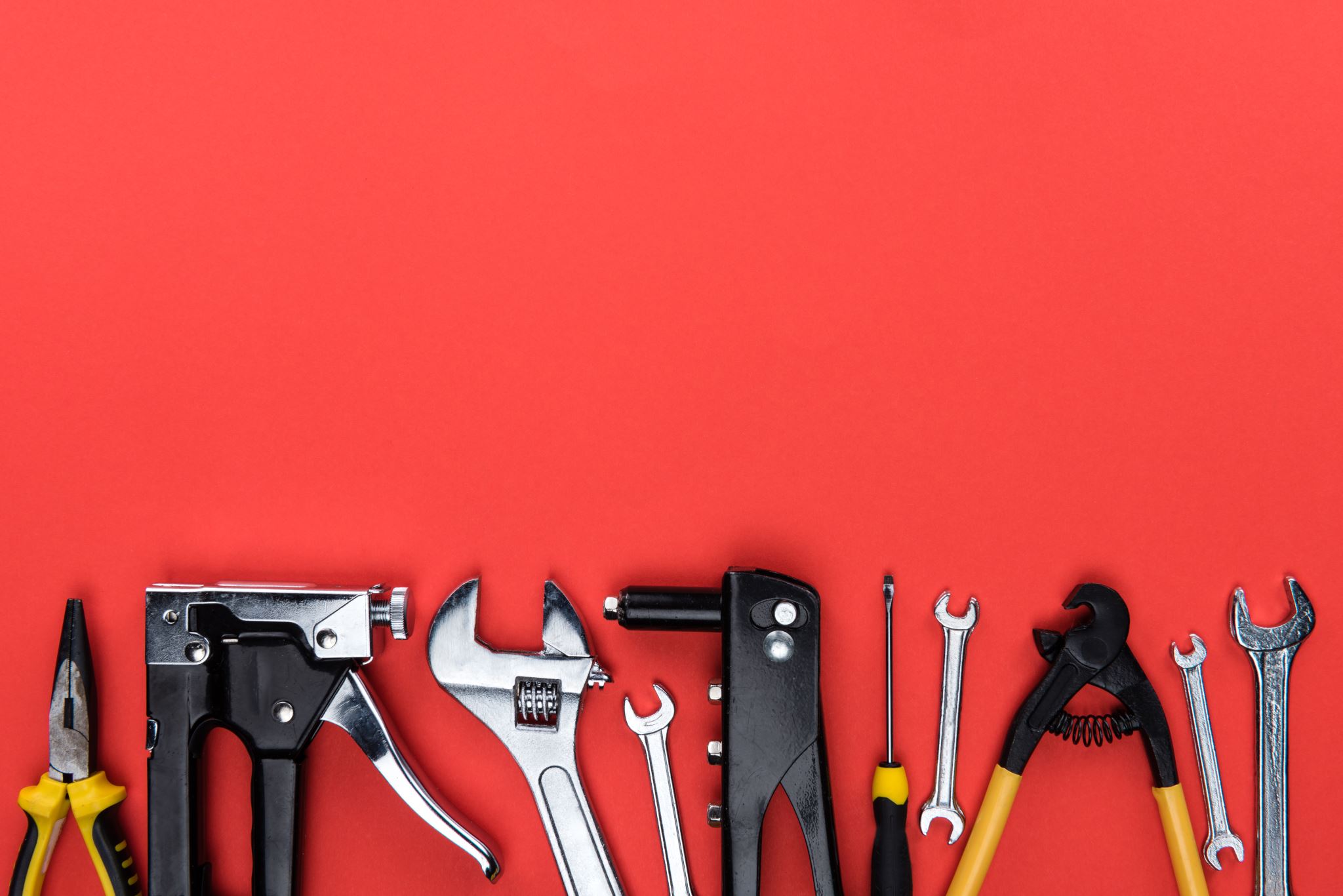 Exercices